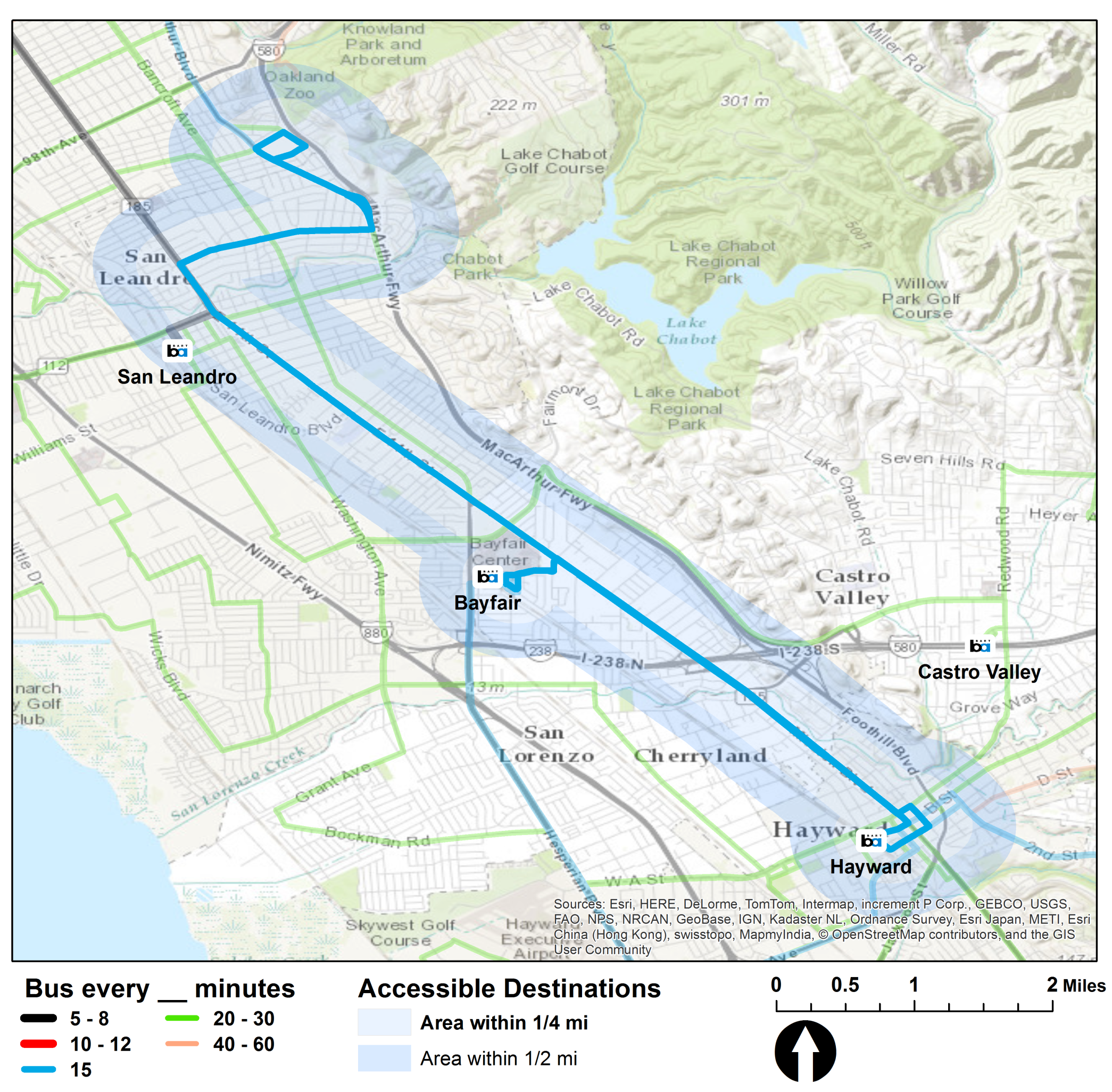 99A – E14th St
Hayward BART
Foothill Sq
Frequent
99A
Foothill Sq
Downtown San Leandro
Bayfair Mall
Downtown Hayward
Bayfair BART
Hayward BART
99A
97 Bayfair BART to Union City BART
60 Chabot College to Cal State East Bay
North/East Route: From Hayward BART, Montgomery, R A St, L Mission, E 14th, L 159th., R Coelho into Bayfair BART. Coelho, L 159th, L E14th, R Dutton, L Macarthur, R 106th, R Foothill

South/West Route: From  Foothill, R 106th,  L Macarthur, R Dutton, L E 14th,  R 159th, Coelho, Bayfair BART, Coelho, L 159th, R E 14th, into Mission,  R B St R Hayward BART
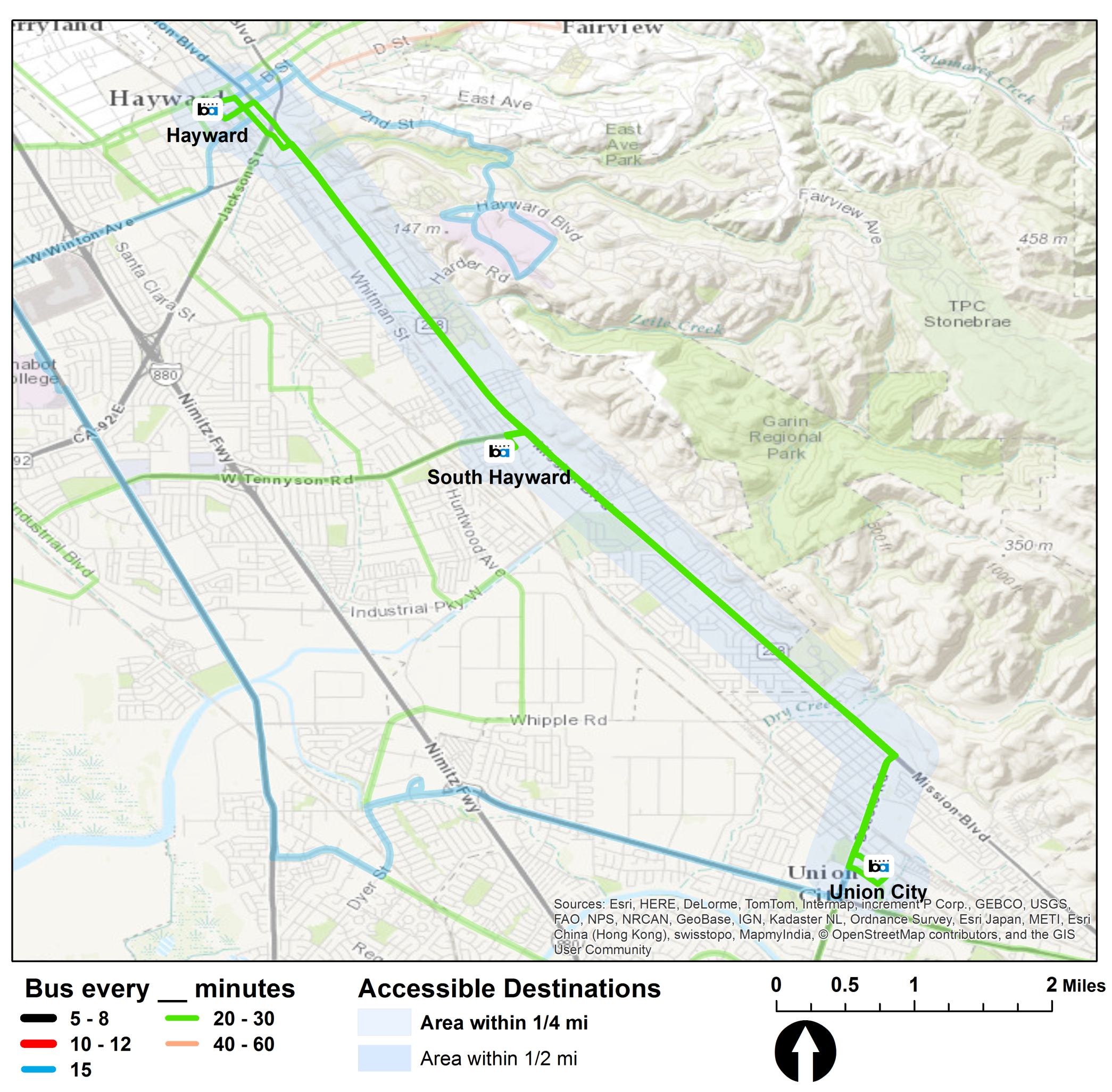 99B – Mission Blvd
Hayward BART
Union City BART
Local
99B
Downtown Hayward
Mission Corridor
South Hayward BART
Hayward BART
Union City BART
99B
99A Hayward BART E14th to Foothill Sq
60 Chabot College to Cal State East Bay
North/East Route: From Union City BART, R Union Sq, R Decoto, L Mission, L Tennyson, L Dixon, into South Hayward BART, Dixon, R Tennyson, L Mission., L Fletcher, R Watkins, L  B St into Hayward BART

South/West Route: From  Hayward BART, L C St, R Mission, R Tennyson, L Dixon,  into South Hayward BART, Dixon, R Tennyson, L Mission, R Decoto, L Union Sq into Union City BART
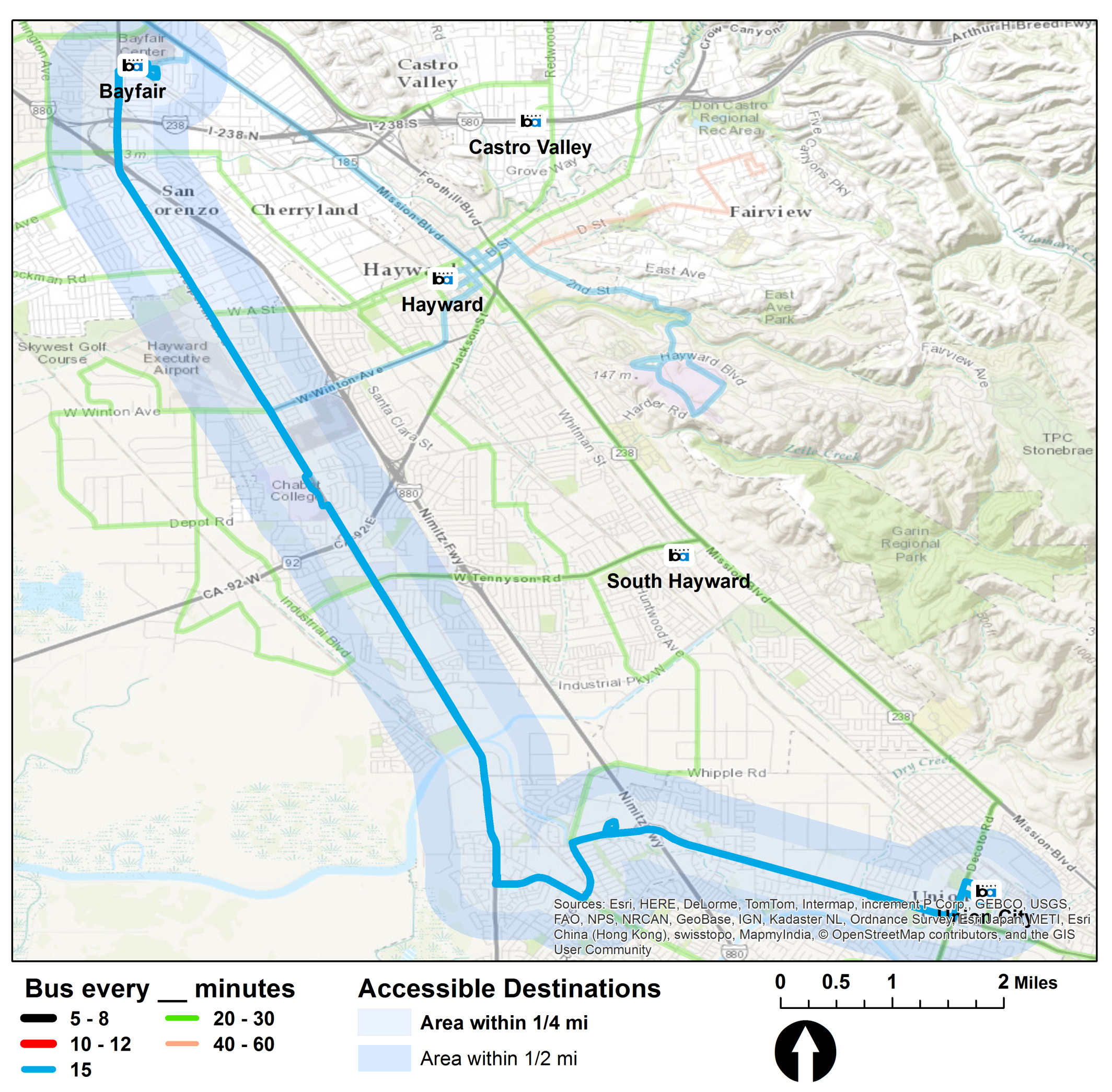 97 – Hesperian
Bayfair BART
Union City BART
Frequent
97
Bayfair Mall
Chabot College
Union Landing
Bayfair BART
Union Landing
Union City BART
97
99A Hayward BART E14th to Foothill Sq
60 Chabot College to Cal State East Bay
North/East Route: From Bayfair BART. L Coelho, L Hesperian,  R into Chabot college, R Hesperian, into Union City, L Alvarado, L Dyer, R Alvarado Niles, R into Union Landin, L Alvarado Niles, L Decot, R Union Sq into  Union City BART

South/West Route: From  Union City BART, L Decoto, R Alvarado Niles, R Union Landing, R Alavarado Niles, L Dyer, R Alvarado, R Union City, R Hesperian, L Chabot College, L Hesperian, R Coelho, R Bayfair BART
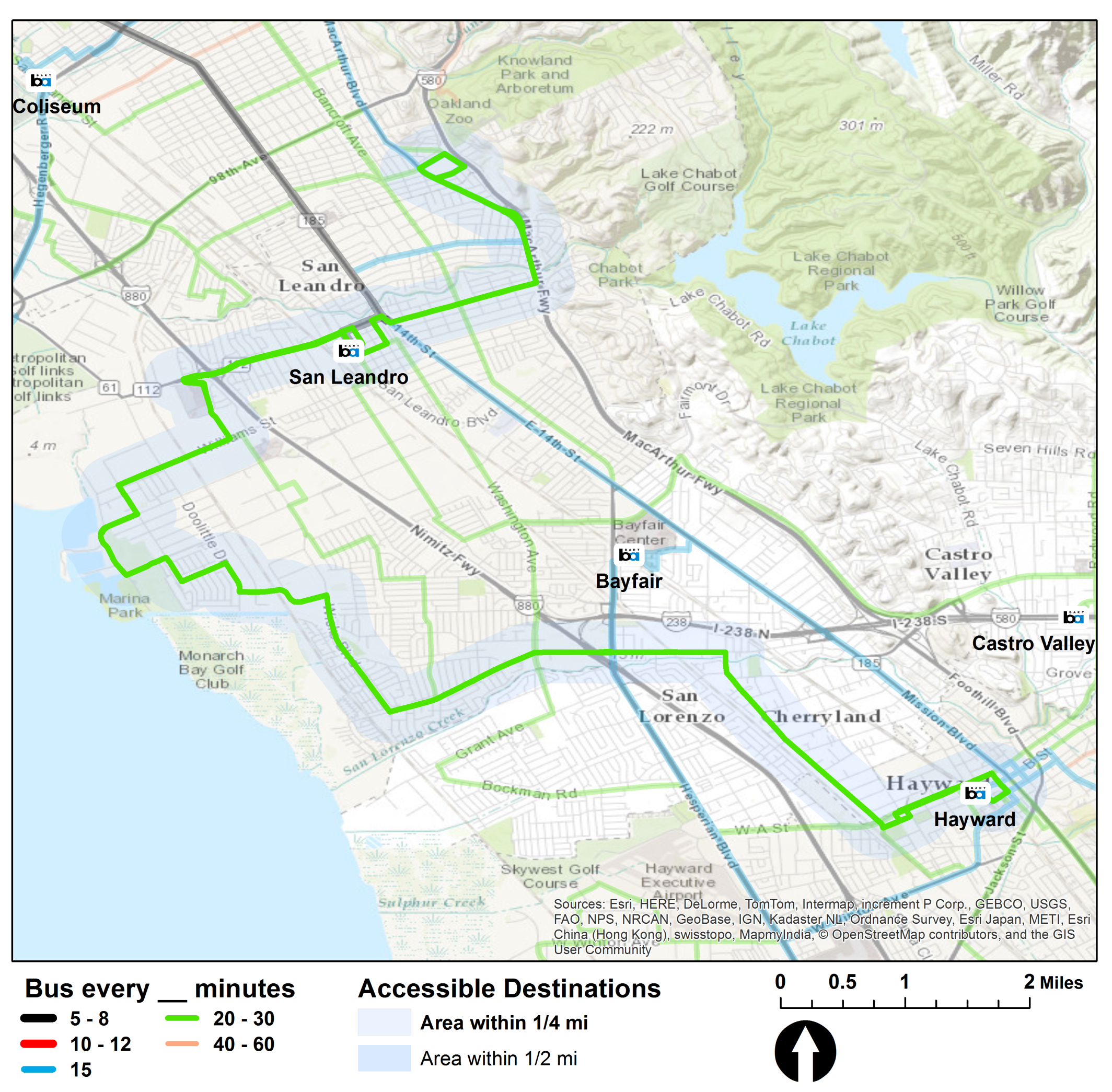 89 – Lewelling-Davis
Hayward BART
Foothill Sq
Local
Downtown San Leandro
Foothill Sq
Walmart
San Leandro Marina
Downtown Hayward
89
San Leandro BART
Hayward BART
Bus Rapid Transit
99A Hayward BART Mission Blvd to Union City
Bus Rapid Transit (future)



60 Chabot College to Cal State East Bay
97 Bayfair BART to Union City BART
North/East Route: From Hayward BART, L C st, L Watkins St, L B St, R Montgomery, L A St, L Filbert, R B St, Meekland, L Lewelling, R Wicks, L Farallon, R Doolittle, L Bermuda, R Aurora, L Fairway, R Monarch, R Marina, L Aurora, R Williams, L Westgate, R Davis, R San Leandro into San Leandro BART, L Juana, L Hays, R Davis, R E14th, L Estudillo,  L Macarthur, R 106th, R Foothill.
South/West Route: From  Foothill, R 108th,  L Macarthur, R Estudillo, R E 14th,  L Davis, L Hays, R Juana, R San Leandro, L into San Leandro BART,  L San Leandro, L Davis, L Westgate, R Williams, L Aurora,  R Marina, L Monarch, L Fairway, R Aurora, L Bermuda, R Doolittle, L Farallon,  R Wicks, L Lewelling,  R Meekland, L A St, R Montgomery into Hayward BART
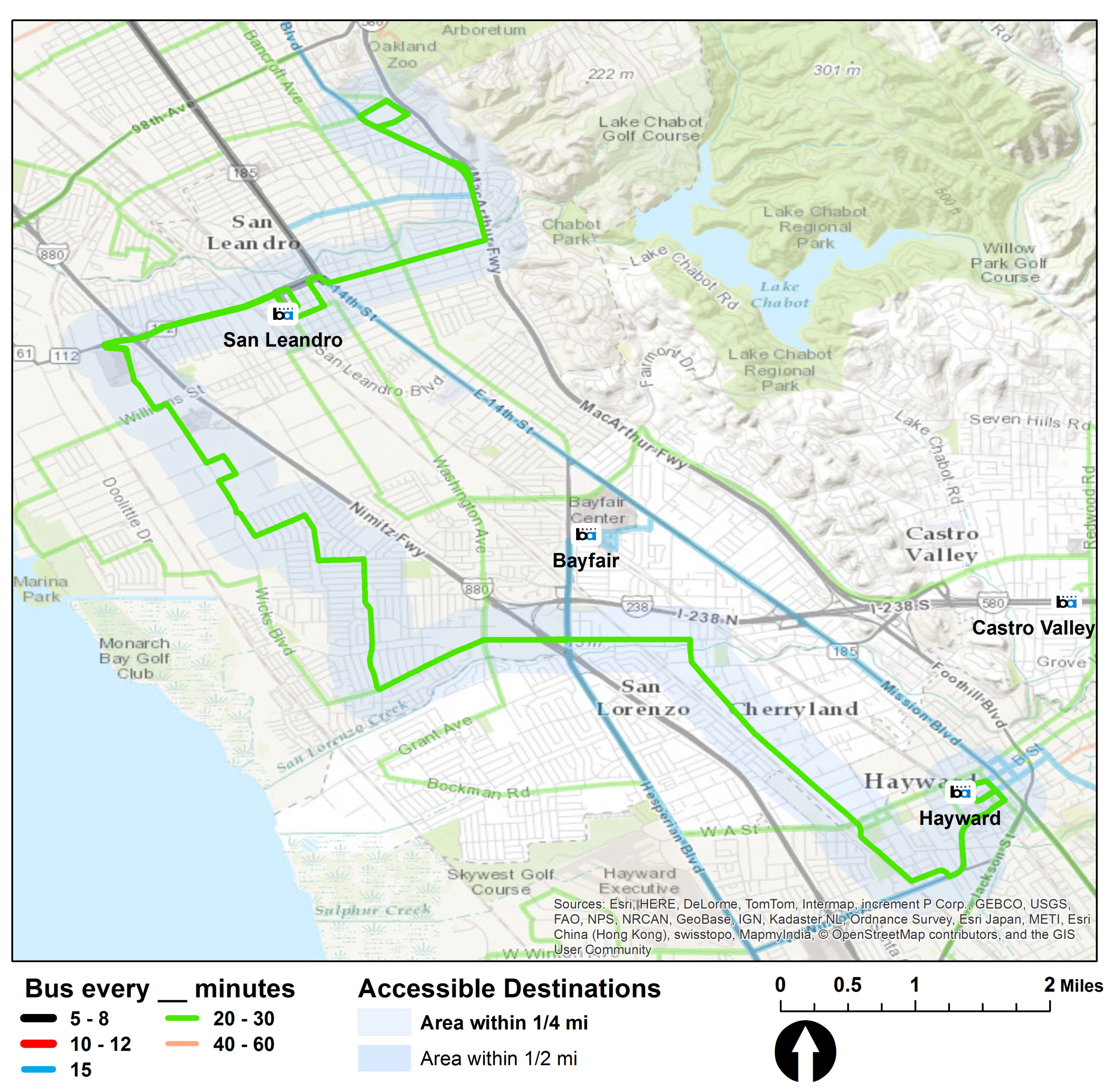 75 – Meekland-Davis
Hayward BART
Foothill Sq
Local
Downtown San Leandro
Foothill Sq
Downtown Hayward
Walmart
Kaiser Hospital (San Leandro)
75
San Leandro BART
Hayward BART
Bus Rapid Transit
Hayward Amtrak
99A Hayward BART Mission Blvd to Union City
Bus Rapid Transit (future)



60 Chabot College to Cal State East Bay
97 Bayfair BART to Union City BART
North/East Route: From Hayward BART, L C St, R Watkins, R D St, R Myrtle, L MLK, into Meekland, L Lewelling, R Farnsworth, L Purdue, R Wiley, L Spruce,  R Merced, R Fairway, L into Kaiser, R Merced, L Williams, R Westgate, R Davis, R San Leandro, R San Leandro BART, L San Leandro, R Davis, R E 14th, L Estudillo, L Macarthur, R 106th, R Foothill.

South/West Route: From  Foothill, R 108th,  L Macarthur, R Estudillo, L E 14th, L San Leandro, L into San Leandro BART, L San Leandro, L Davis, L Westgate, L Williams, R Merced, L  into Kaiser, R Fairway, L Merced, L Spruce, R Wiley, L Purdue, R Farnsworth, L Lewelling, R Meekland,  L MLK, Myrtle, L Winton,  L D St, L Watkins, L B St, L into Hayward BART
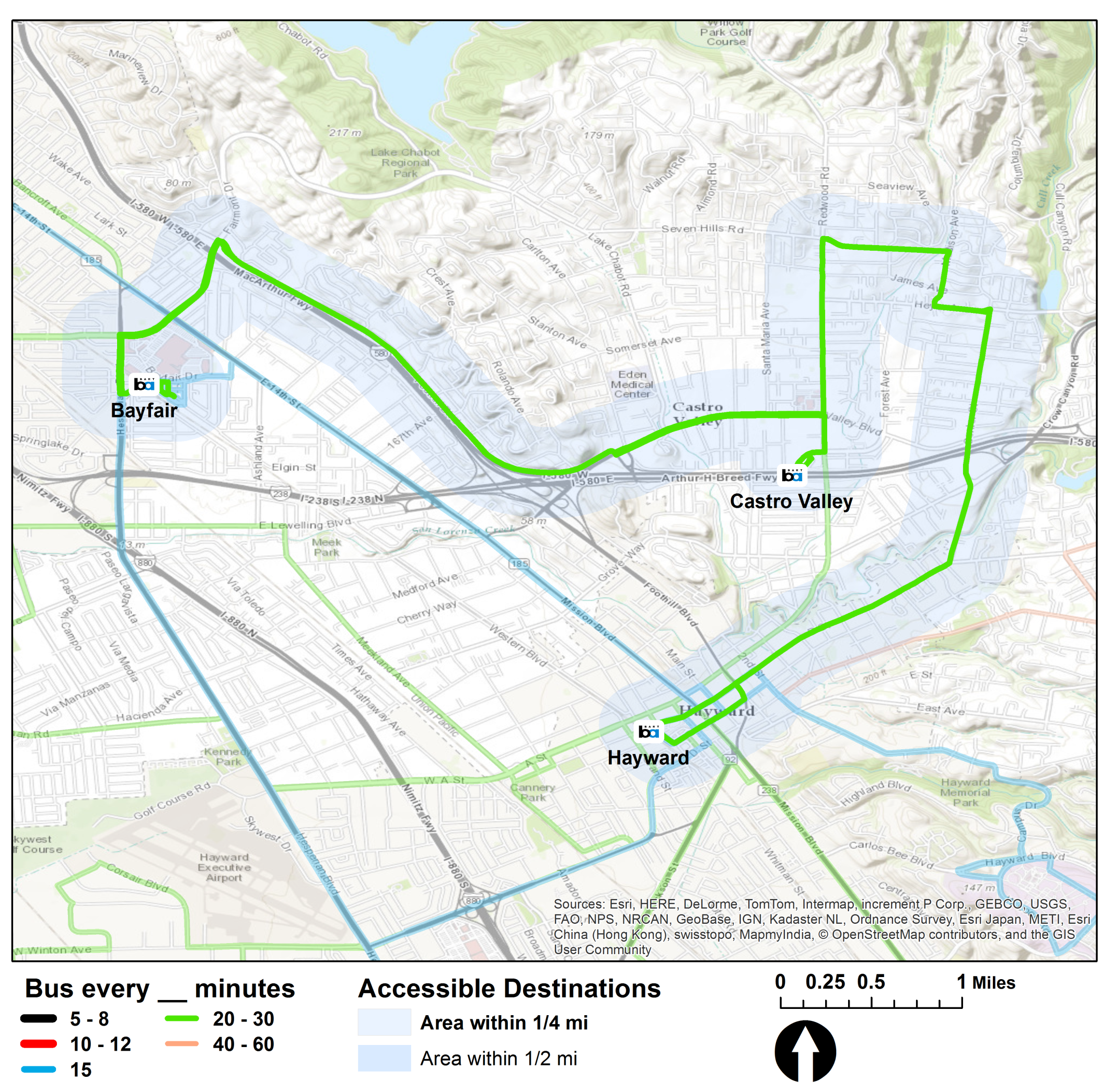 32 – Castro Valley
Hayward BART
Bayfair BART
Local
32
Bayfair Mall
Downtown Hayward
Downtown Castro Valley
Bayfair BART
Hayward BART
Castro Valley BART
99A Hayward BART Mission Blvd to Union City
60 Chabot College to Cal State East Bay
97 Bayfair BART to Union City BART
North/East Route: From Hayward BART, L C St, L Foothill, R D St, R Center, L Heyer, R Madison, L Seven Hills, L Redwood,  R into Castro Valley BART, L Redwood, L Castro Valley, R Foothill, L Fairmont, L Hesperian, L Coehlo into Bay Fair BART.
South/West Route: From Bay Fair BART, L Coehlo, R Hesperian, R Fairmont,  R Foothill, into John , L Castro Valley, R Redwood, R Castro Valley BART, L Redwood, R Seven Hills, R Madison, L Heyer,  R Center, R B st, L into Hayward BART
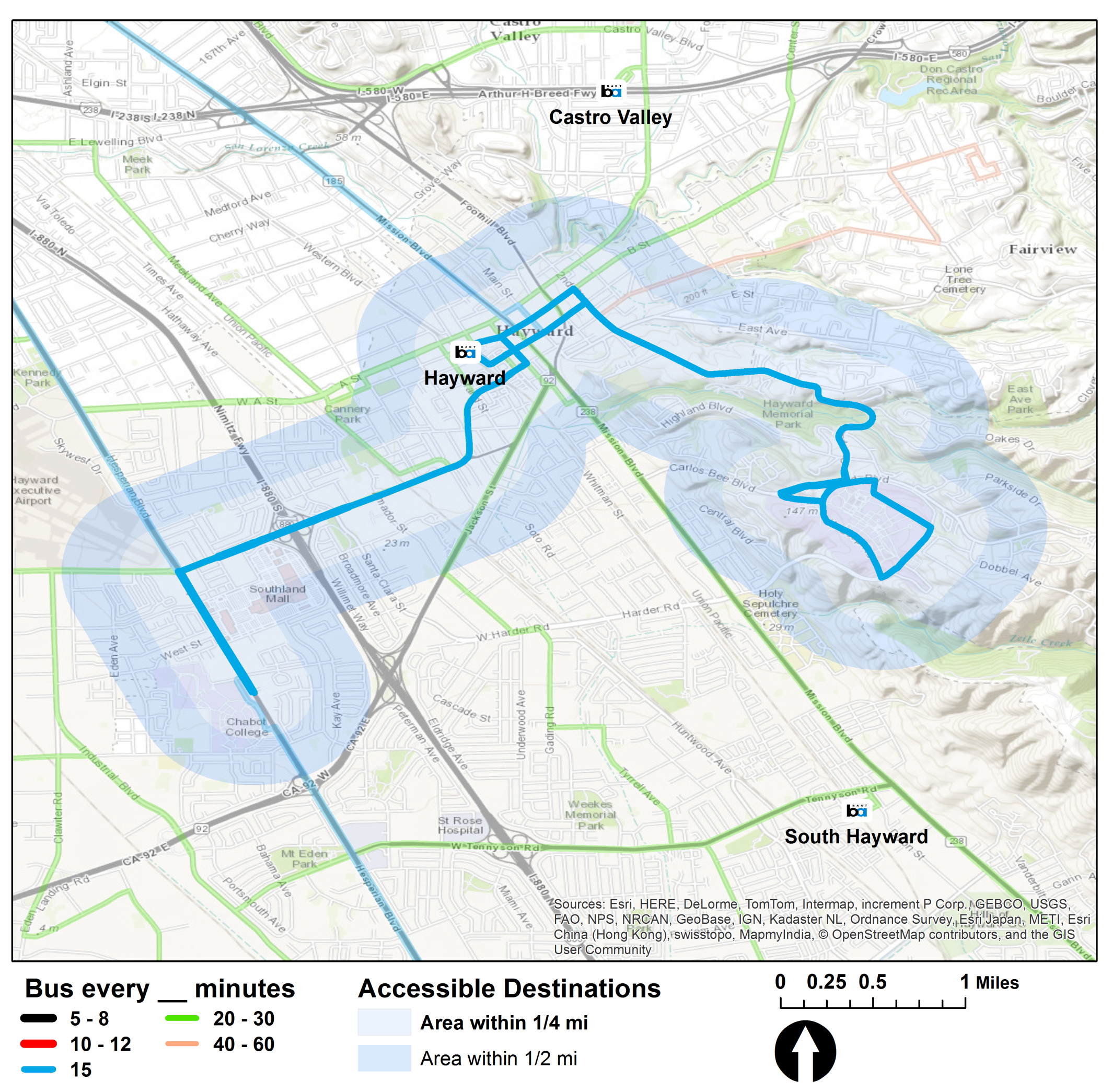 60 – Winton
Cal State East Bay
Chabot Colege
Frequent
60
Cal State East Bay
Downtown Hayward
Chabot College
Southland Mall
Hayward BART
99A Hayward BART Mission Blvd to Union City
97 Bayfair BART to Union City BART
North/East Route: From Chabot College , L Hesperian, R W Winton, L D st, L Watkins, L B St, L into Hayward BART, L C St, R 2nd St, R Campus , R Hayward, L Carlos Bee, L E Loop, R Old Hilary, R Harder, R W Loop, CSEB.
South/West Route: From W Loop, L Carlos Bee, R Hayward, L 2nd St, L B St, L into Hayward BART, R Watkins, R D St, Into Winton St, L Hesperian, R Chabot College.
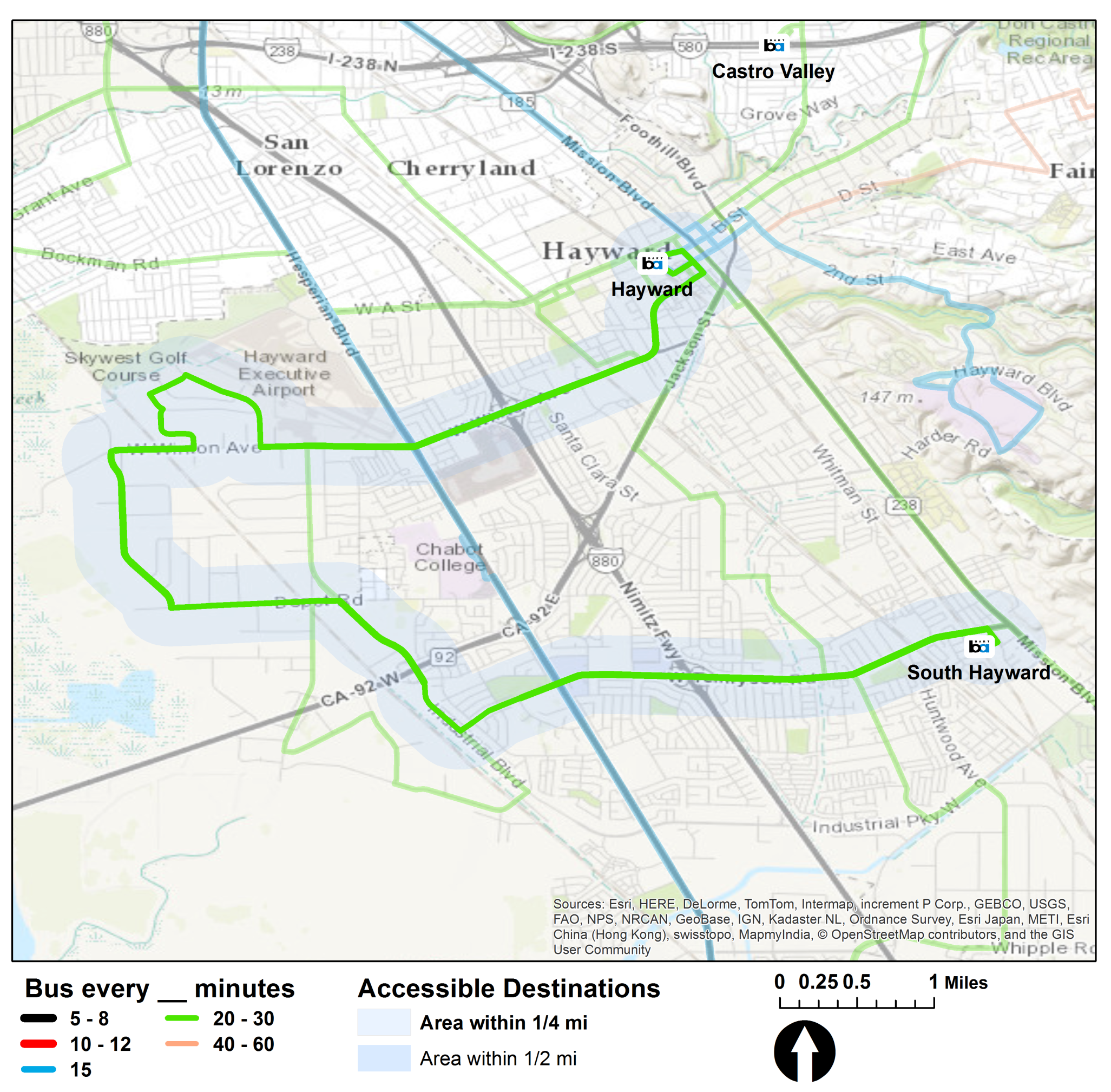 86–Tennyson/Winton
Hayward BART
South Hayward BART
Local
Downtown Hayward
City Hall
Southland Mall
Hayward Industrial Area
Kaiser Hospital (Hayward)
Tennyson Center
Oliver Corners
86
Hayward BART
South Hayward BART
97 Bayfair BART to Union City BART
99A Hayward BART Mission Blvd to Union City
North/East Route: From South Hayward BART,  L Dixon , L Tennyson, R industrial, L Depot, R Cabot, R Winton, L Mack, L Sabre, R Stearman, R Corsair, L Winton,  into D St, L Grand, R B St, R Montgomery, R BART roadway into Hayward BART Station 

South/West Route: From Hayward BART, via  BART roadway into C St, R Watkins , R D St, into Winton, R Corsair , L Stearman,  L Sabre, R Mack , R Winton , L Cabot,  L Depot , R  Industrial, L Tennyson, R Dixon , R BART Roadway into South  Hayward BART
85–Jackson/Dyer
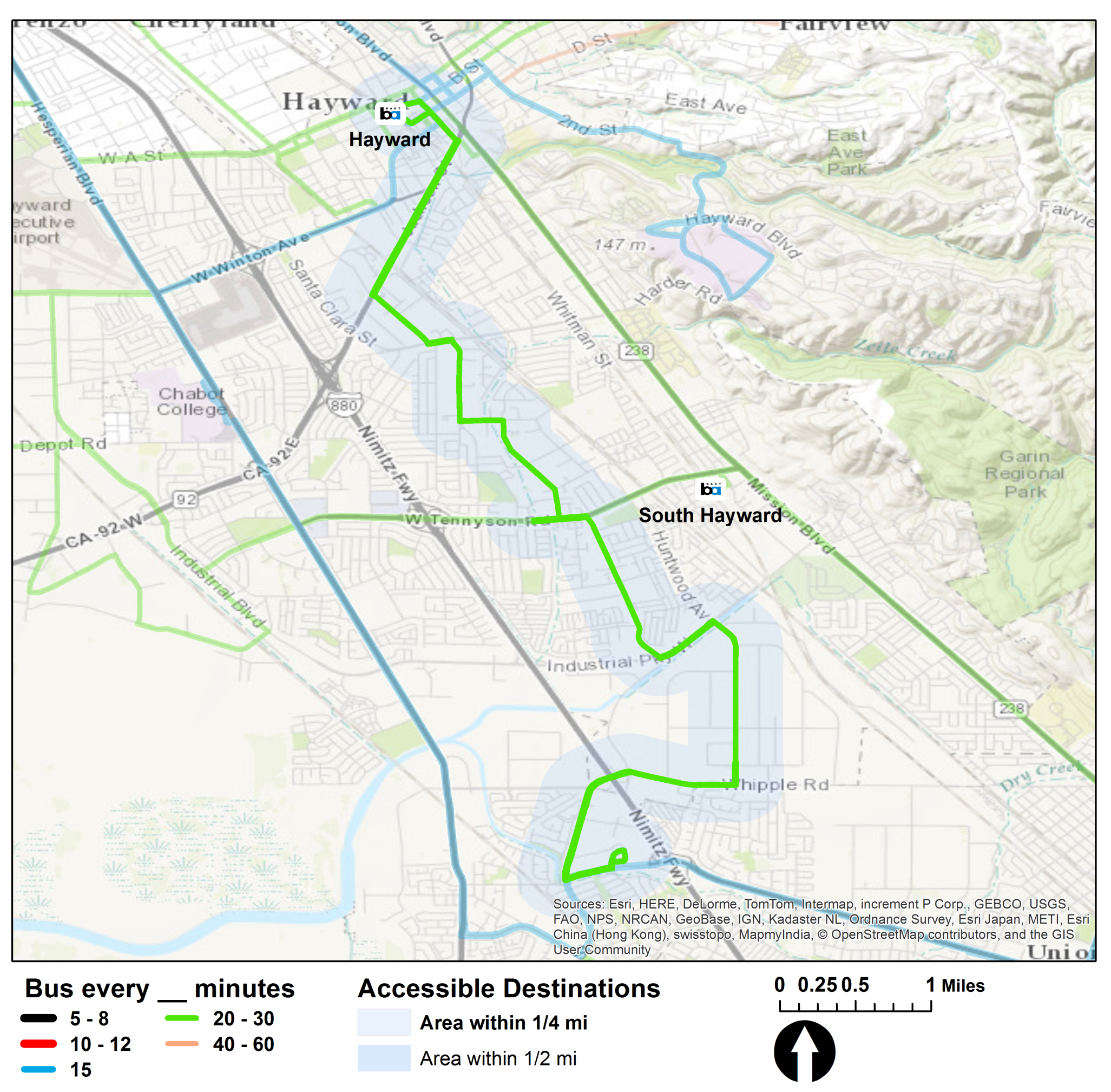 Hayward BART
Union Landing
Local
Downtown Hayward
City Hall
Jackson Square
Weekes Community Park
Tennyson Center
Hay./Huntwood Business Parks
Target (Whipple)
Union Landing
Hayward BART
Union Landing Transit Center
97 Bayfair BART to Union City BART
99A Hayward BART Mission Blvd to Union City
North/East Route: From Union Landing TC, L Union Landing roadway, R Alvarado Niles, R Dyer, into Whipple, L Huntwood, L Industrial, R Russ, L W Tennyson, R Tampa, R Patrick, into Gading, L W Harder, R Cypress, R W Jackson, L Watkins, L B St, R BART roadway into Hayward BART Station 

South/West Route: From Hayward BART, via  BART roadway into C St, R Watkins , R W Jackson, L Cypress, L W Harder,  R Gading, into Patrick, L W Tennyson, R Ruus,  L Industrial, R Huntwood,  L Whipple, into Dyer,  L Alvarado-Niles, L Union Landing roadway, R Union Landing Transit Center
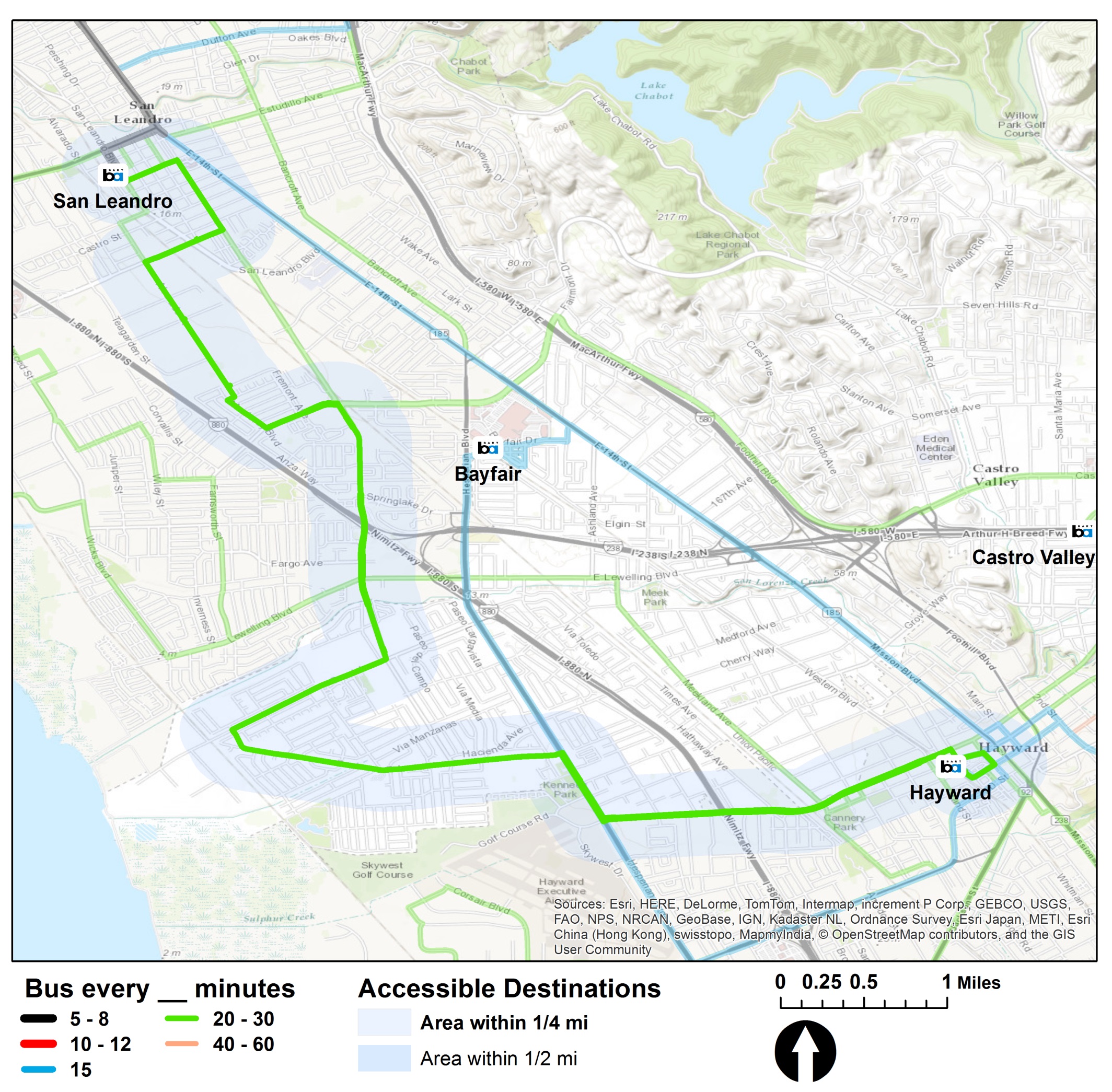 93–Washing./A St
San Leandro BART
Hayward BART
Local
Downtown San Leandro
Greenhouse Marketplace
Arroyo High School
Target (Hayward)
Downtown Hayward
San Leandro BART
Hayward BART
BRT (Future)		
97 Bayfair BART to Union City BART

99A Hayward BART Mission Blvd to Union City
North/East Route: From Hayward BART, L C St, L Watkins, L B St, R Montgomery, L A St, R Hesperian, L Bockman, R Grant,  L Washington, R Floresta,R Alvarado, L Marina, L Washington, L Juana, R San Leandro, L into BART roadway to San Leandro BART

South/West Route: From San Leandro BART, into West Juana, R Washington, R Marina L Alvarado, L Floresta, R Washington, R Grant, L Bockman, R Hesperian, L W. A St, R Montgomery, L B St, R roadway into Hayward BART